10 bloeiende kamerplanten
Periode 1
Aechmea fasciata
BROMELIACEAE
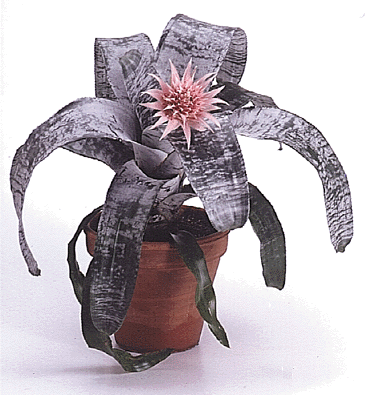 kokerbromelia
met banden voorzien
Calathea crocata
MARANTACEAE
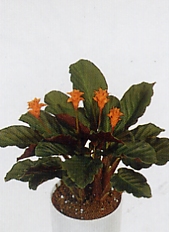 met de kleur van crocus
Chrysanthemum
ASTERACEAE
chrysant
Cyclamen persicum
PRIMULACEAE
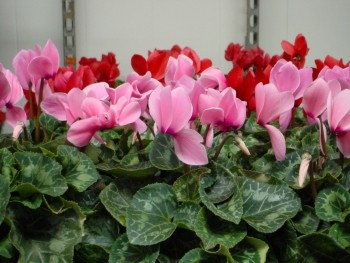 uit Perzië
alpenviooltje
Gardenia jasminoides
RUBIACEAE
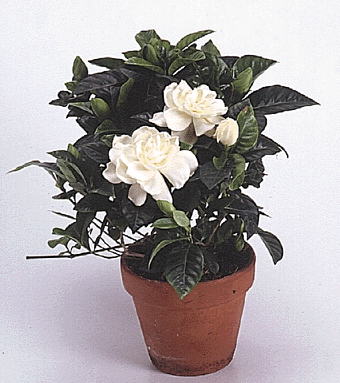 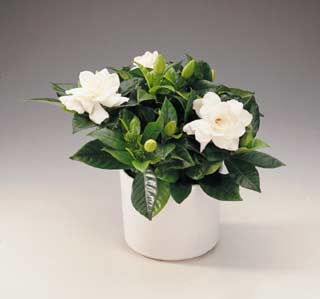 op jasmijn gelijkend
knoopsgatbloem
Hydrangea macrophylla
SAXIFRAGACEAE
hortensia
grootbladig
Kalanchoe
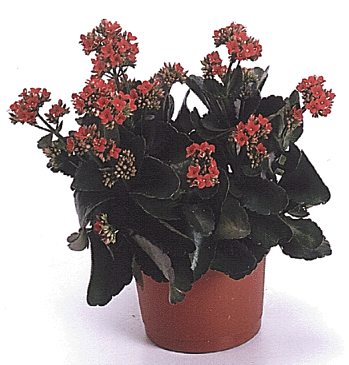 CRASSULACEAE
kalanchoe
genoemd naar Blossfeld
Phalaenopsis cultivars
ORCHIDACEAE
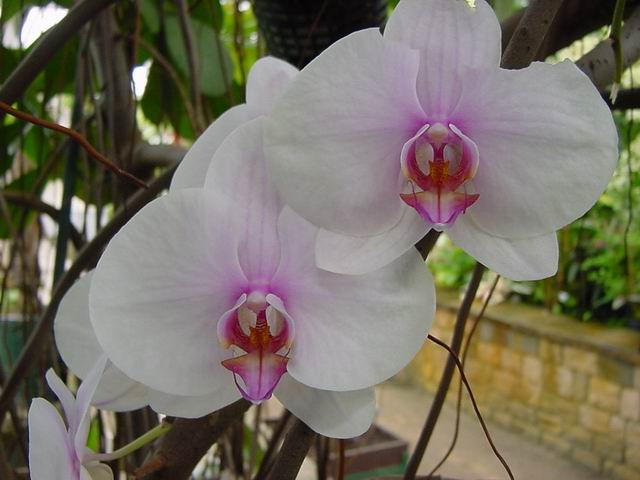 nachtvlinder, orchidee
cultuurvariëteit
Spathiphyllum
ARACEAE
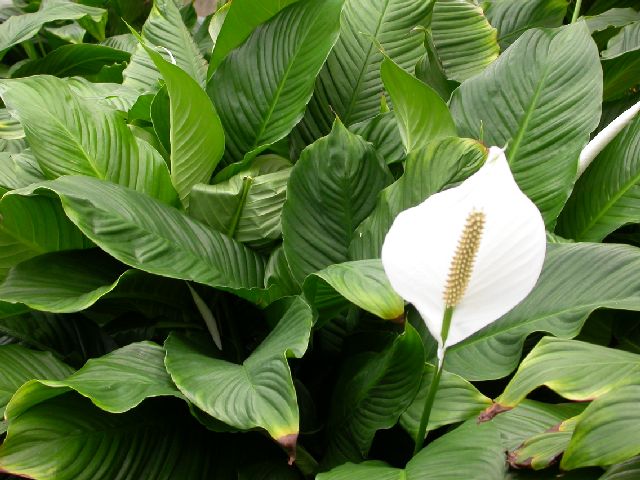 cultuurvariëteit
Tillandsia cyanea
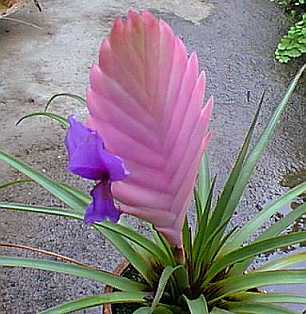 BROMELIACEAE
donkerblauw